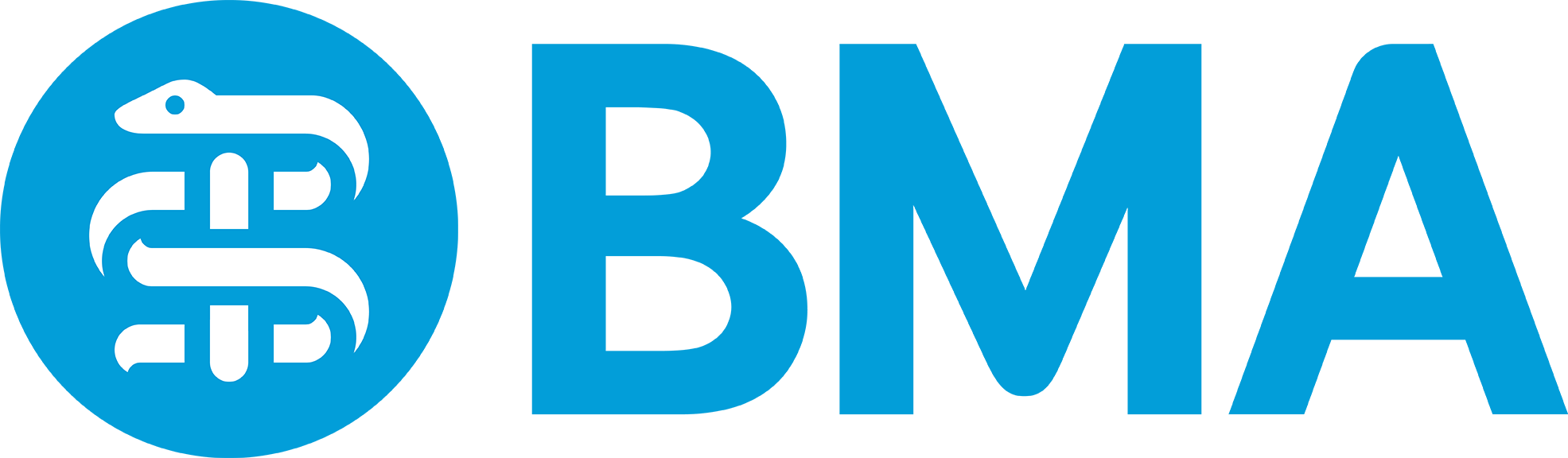 GPs are on your side
27 November, 2024
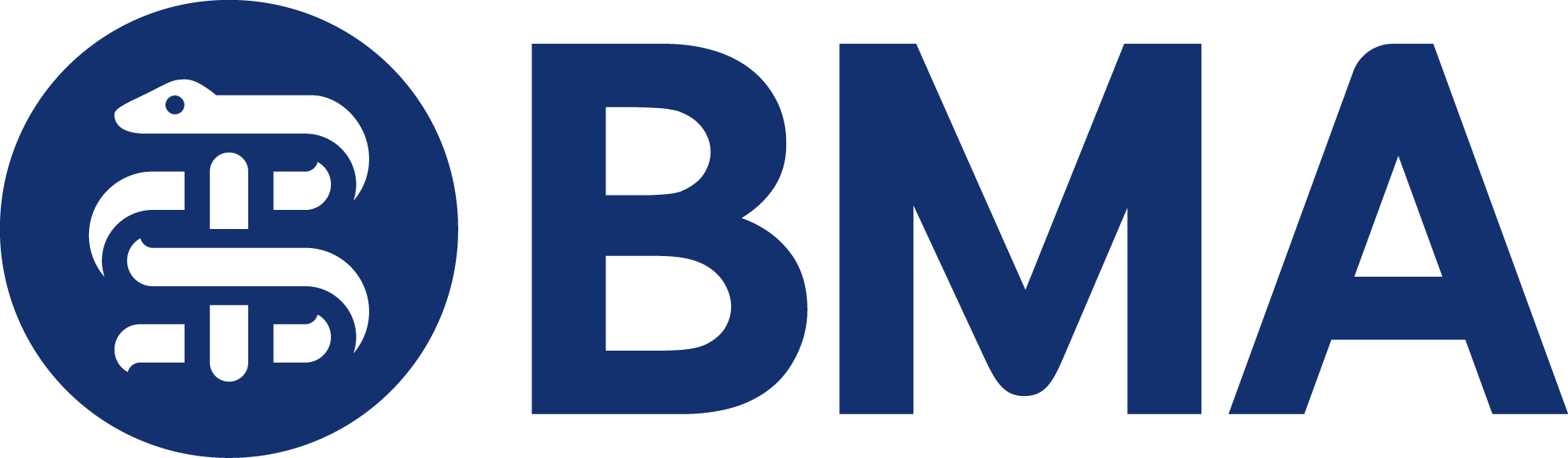 Like you, GPs want:
27 November, 2024
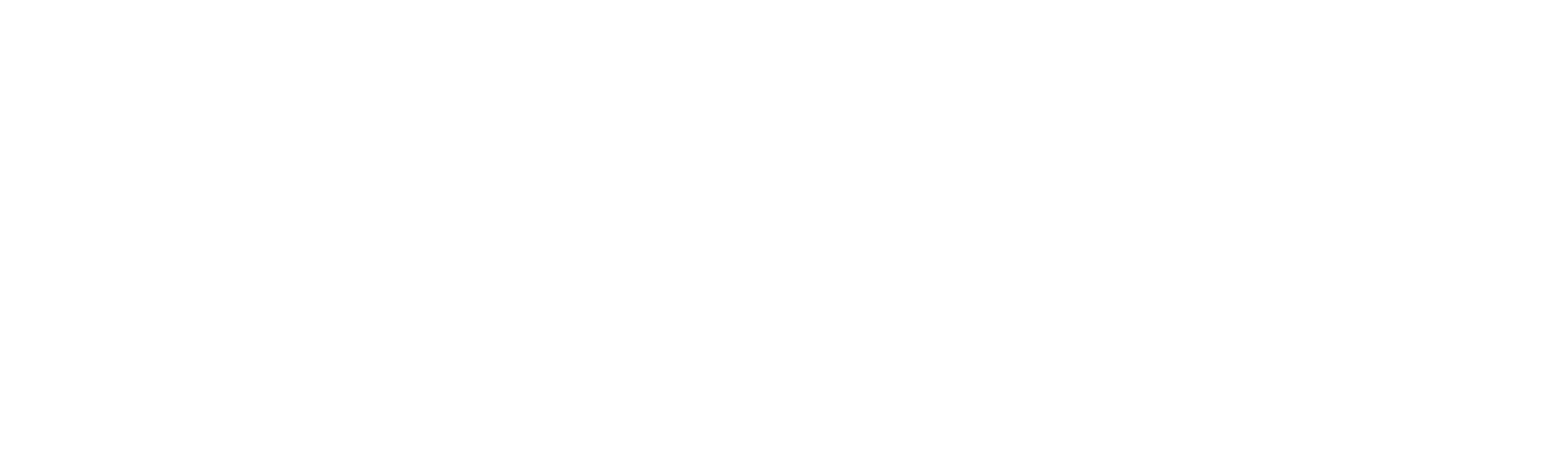 To be there for you whenever you need us.
27 November, 2024
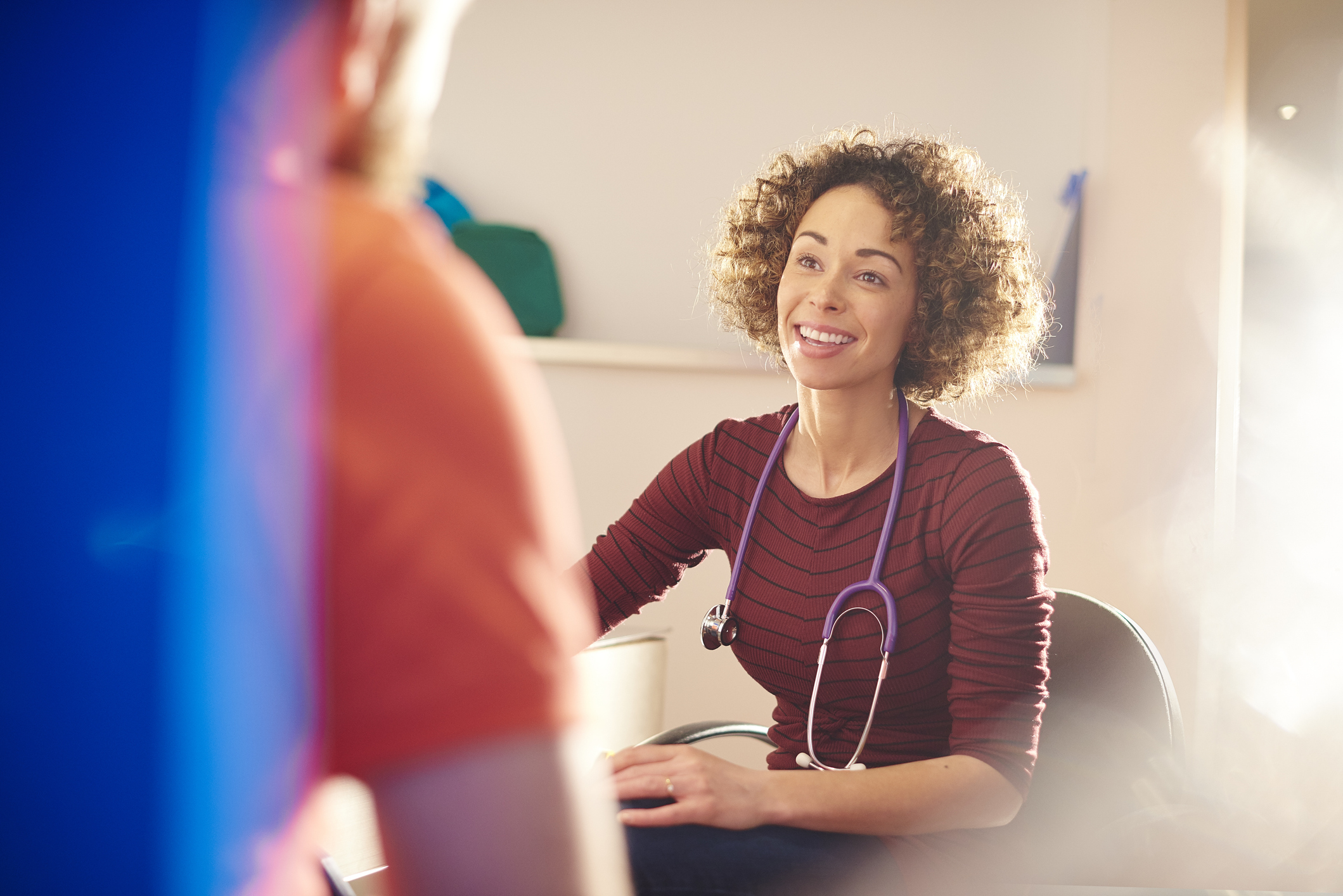 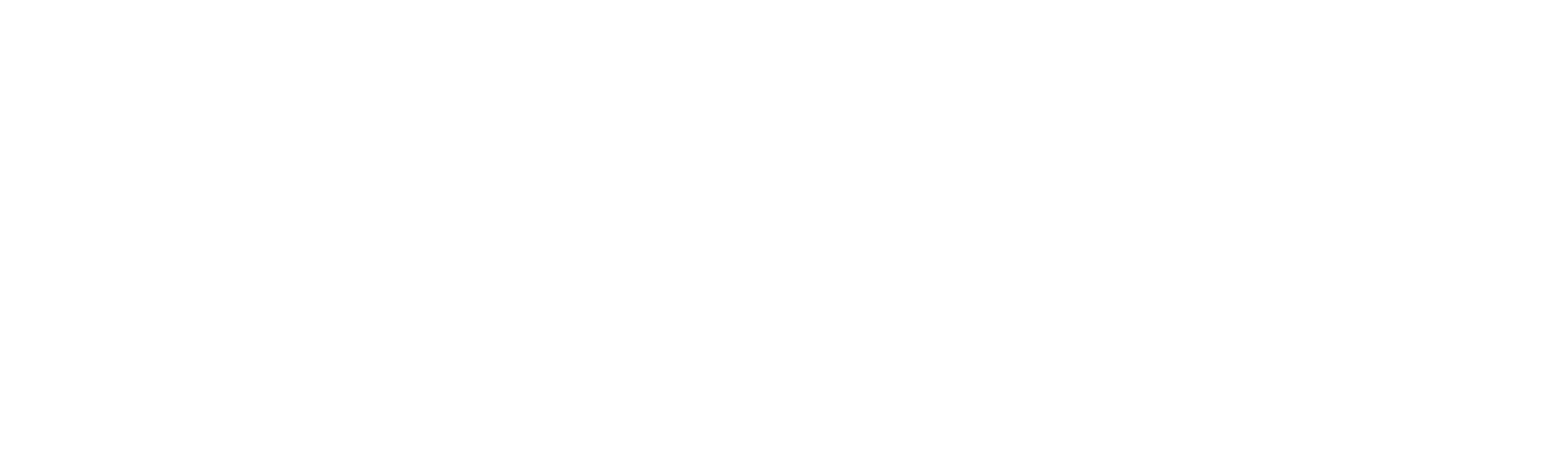 To deliver continuity of care, and bring back a time when patients knew their doctors.
27 November, 2024
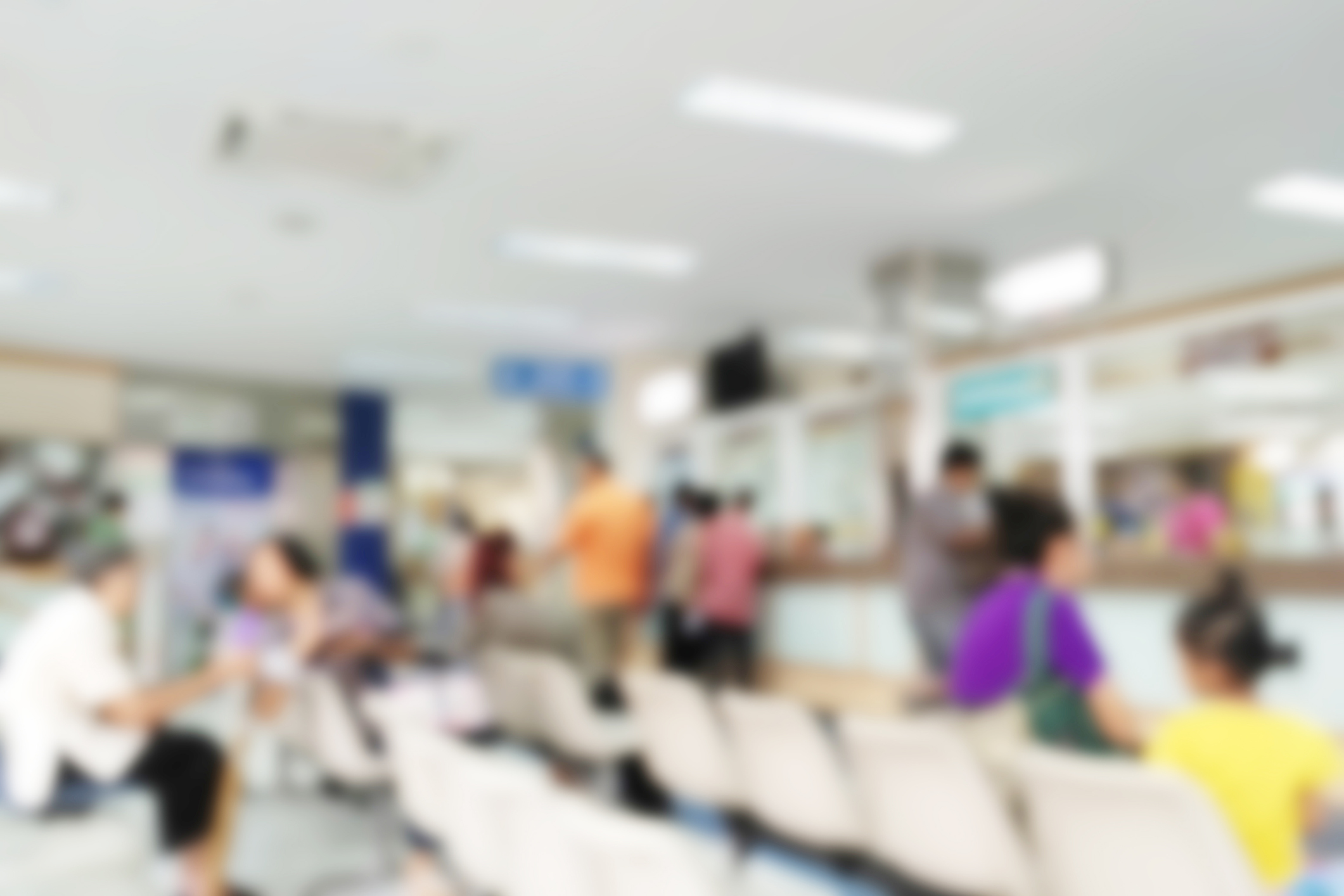 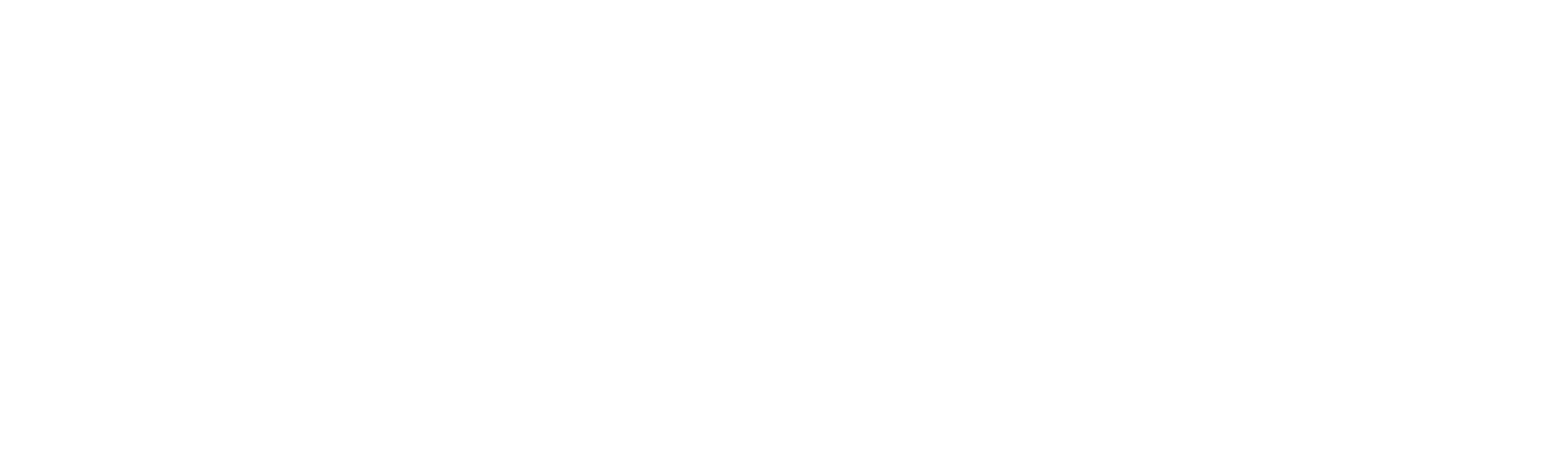 To spare patients the anxiety of long waits.
27 November, 2024
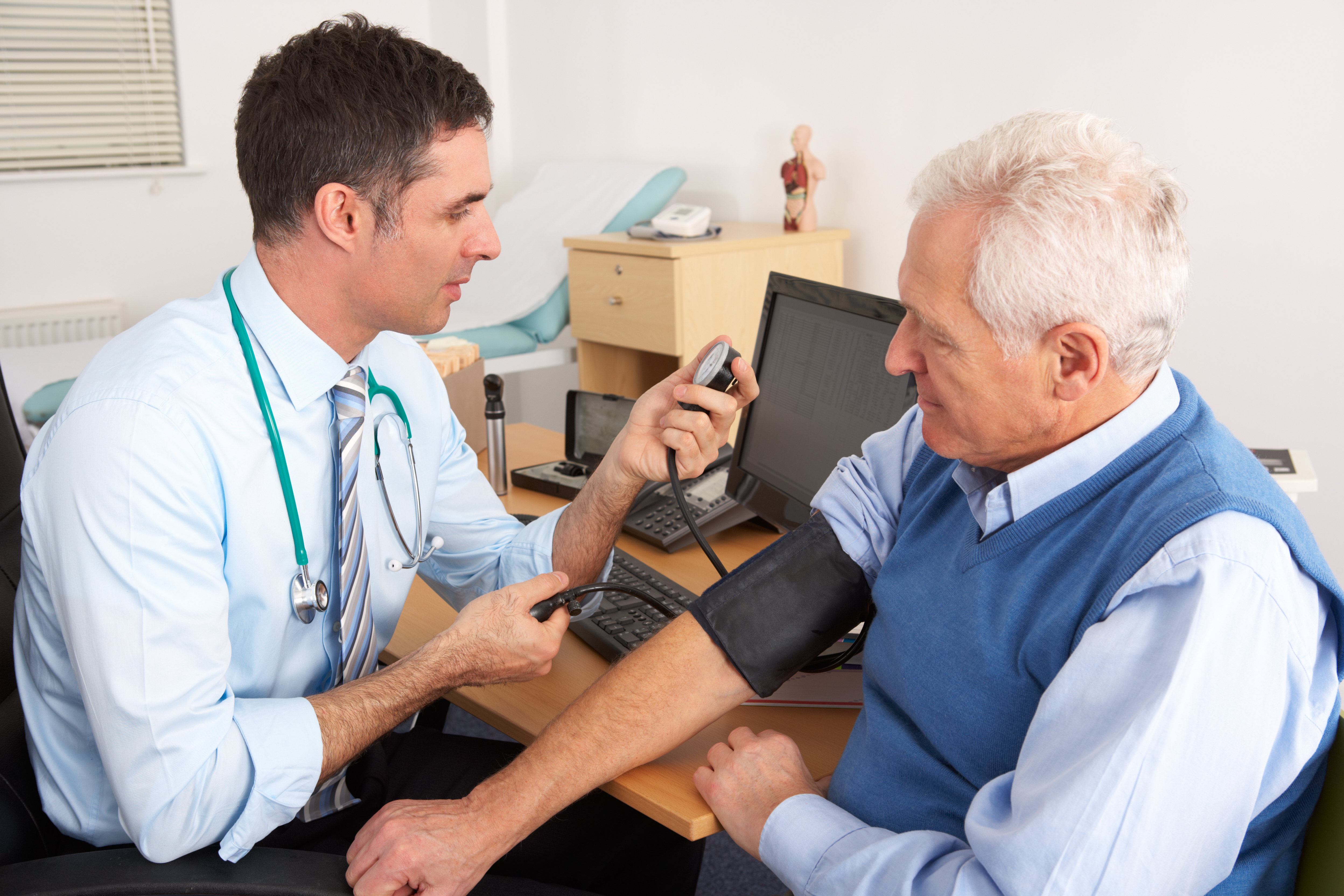 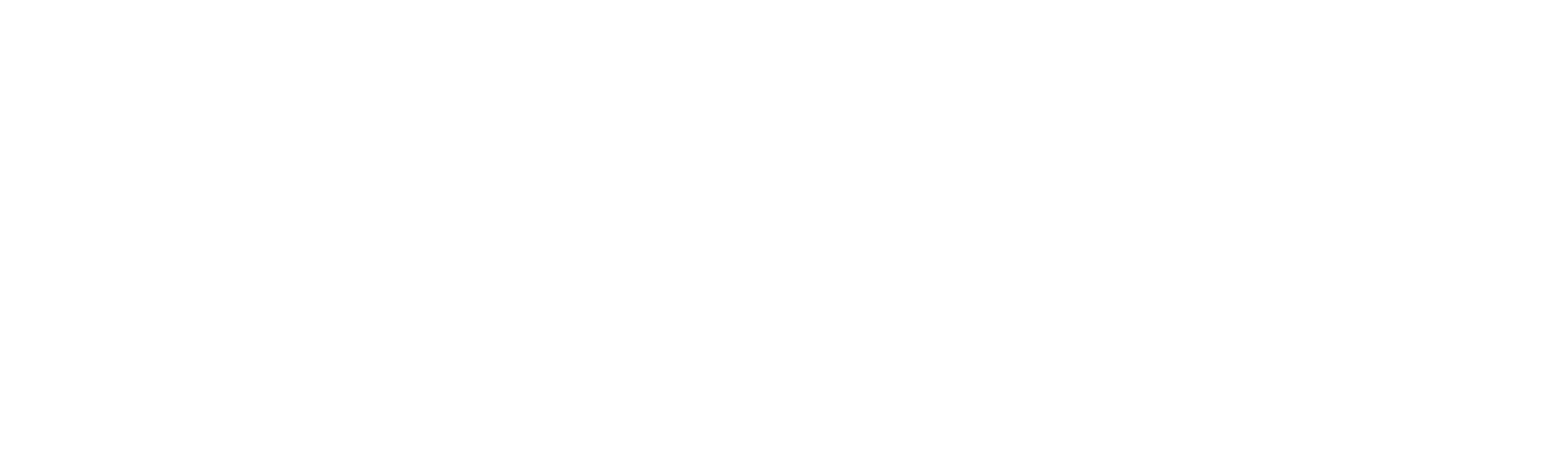 To keep things simple, so patients have the choice to call us up, send us a messageor just walk in.
27 November, 2024
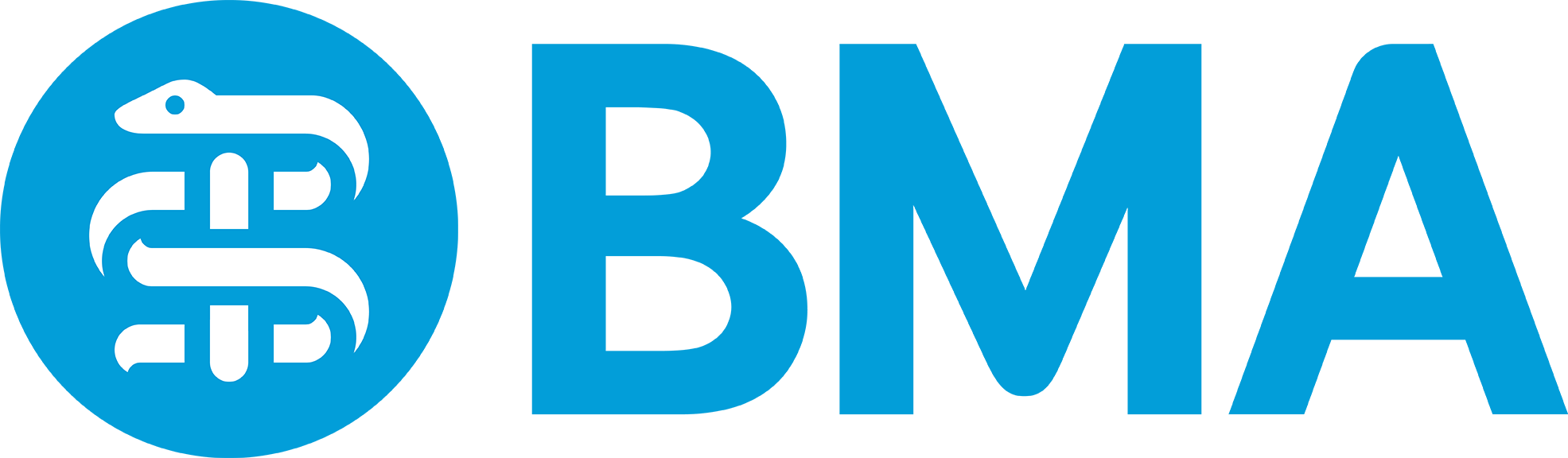 Why do many patients find it so hard to access their GP?

General Practice is being broken
27 November, 2024
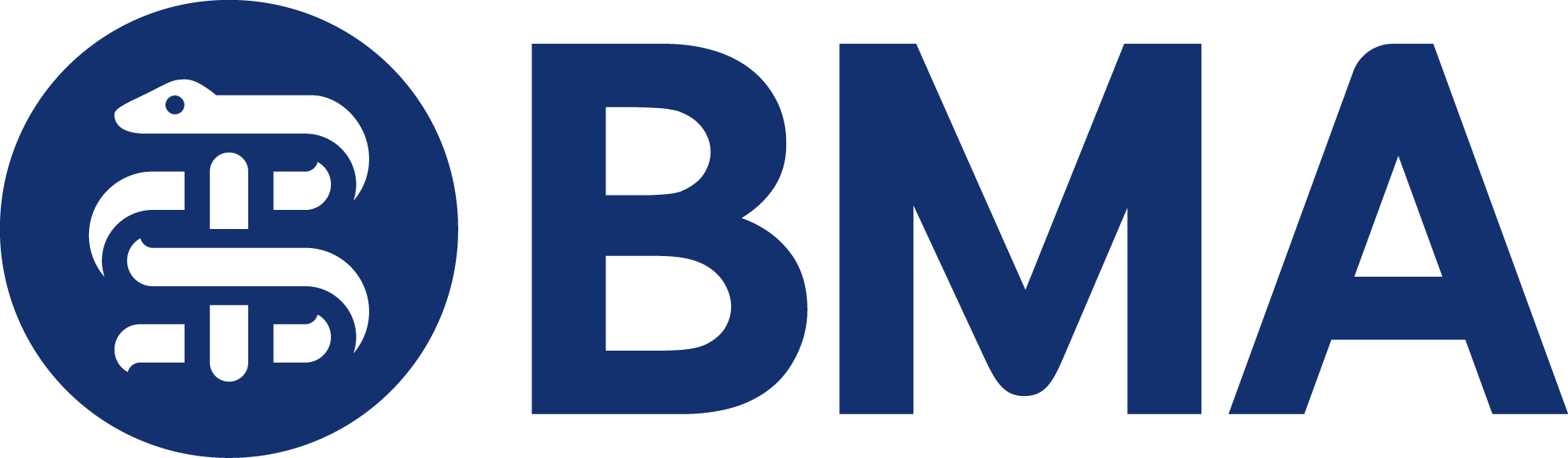 GPs and their teams are exhaustedand losing morale.No matter how many hours we work,we still can’t see all the patients thatneed our care.
27 November, 2024
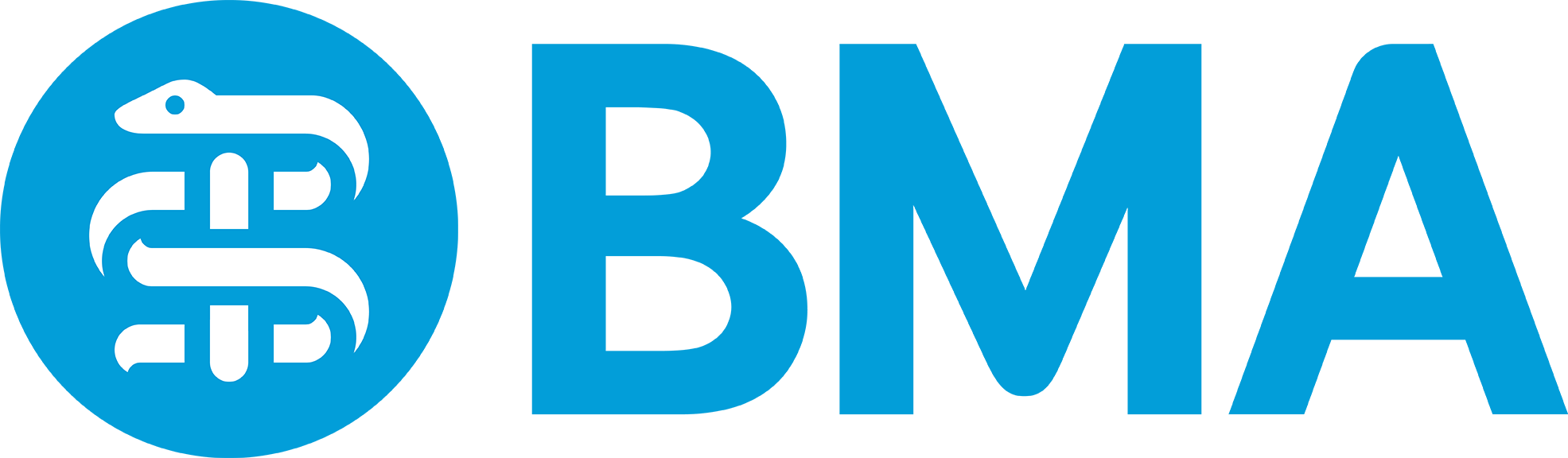 Since 2015 we have lost over 1,300 surgeries and have 1,400 fewer GPs to care for you
The Government promised us 6,000 more GPs at the last general election, but the numbers are still going down
27 November, 2024
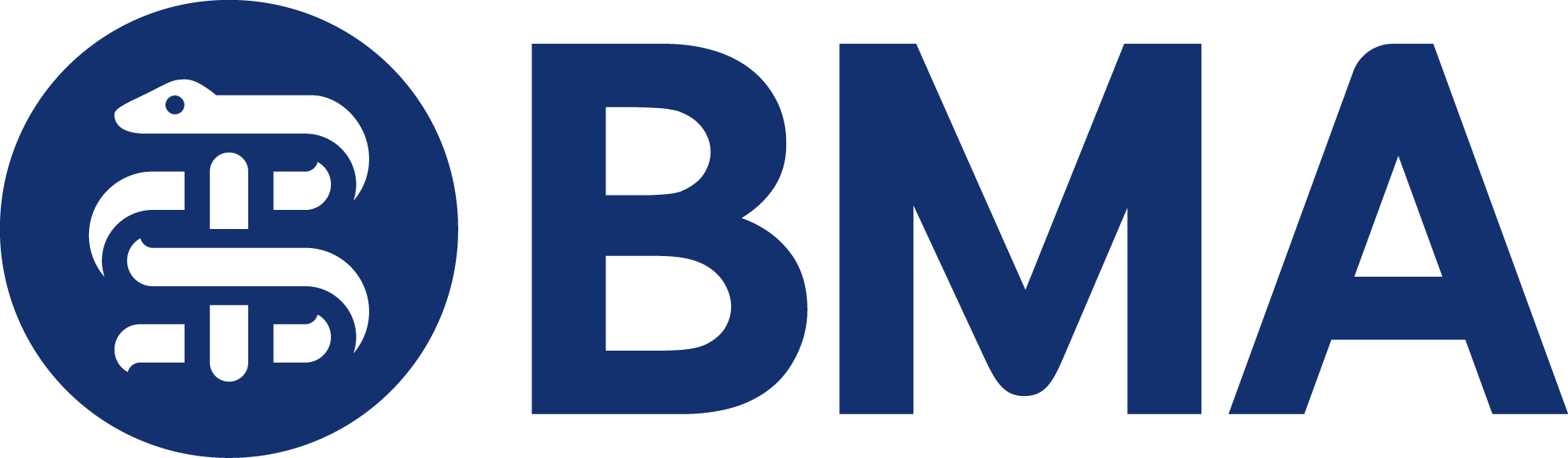 Those GPs left working in the NHS are overworked and undervalued and feel it is unsafe working in these conditions. 

When they leave, it creates a vicious circle where patients struggle to get access.
27 November, 2024
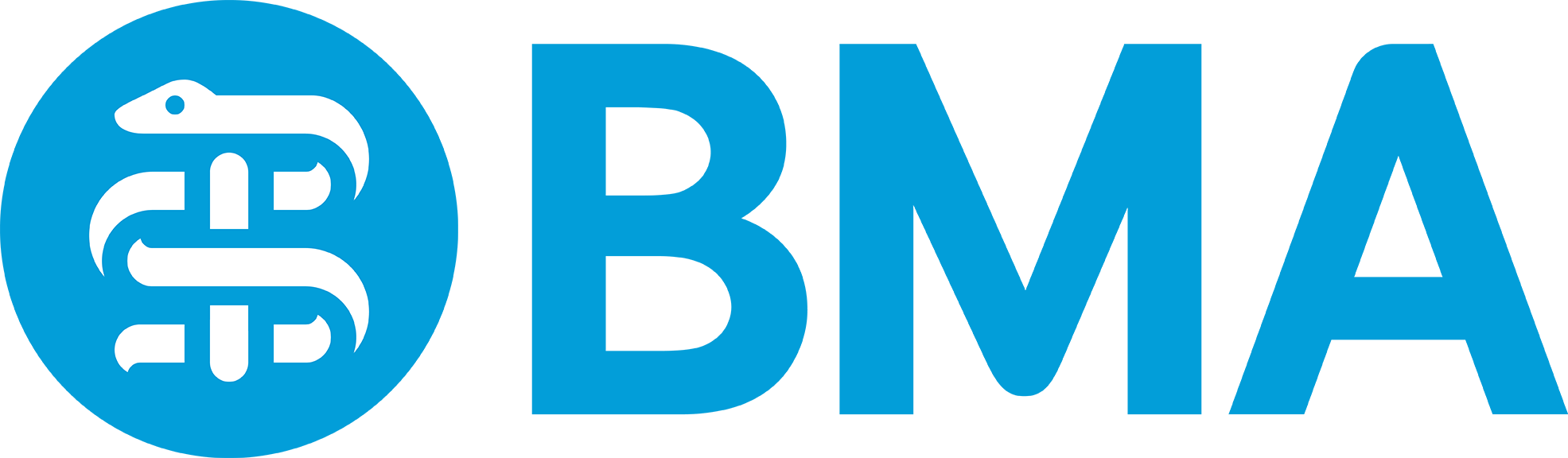 The average GP practice receives a mere £112.50 per patient each year for essential services – around 31p a day – for unlimited work
27 November, 2024
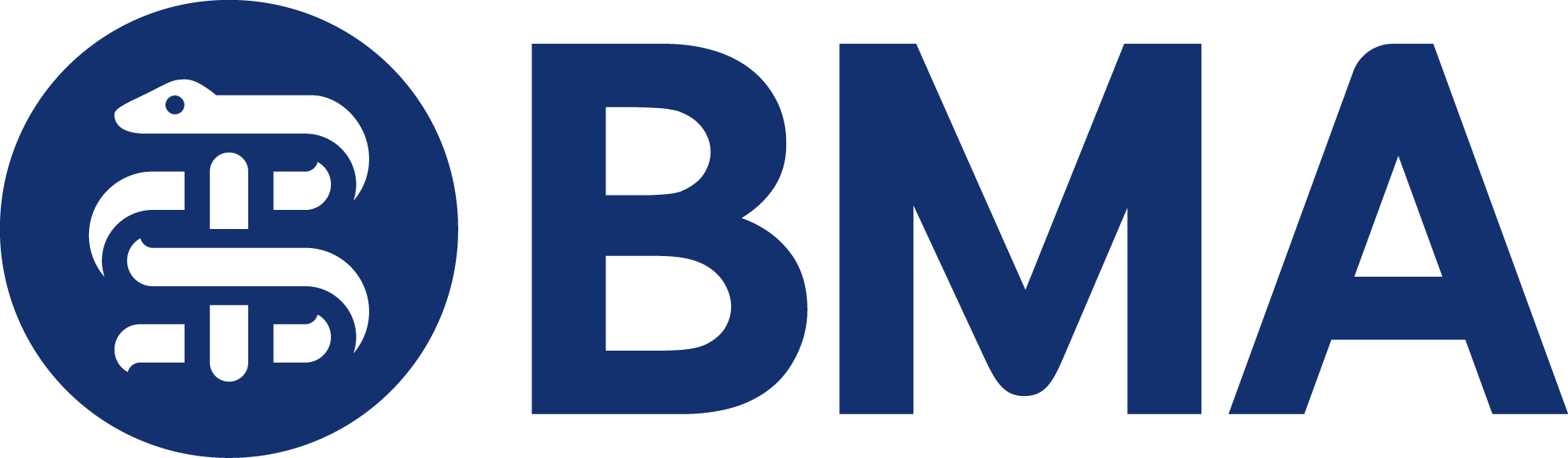 The Government have imposed a contract on GPs that is resulting in:

more local practices closing 
more GPs leaving 
access for patients getting worse and worse
27 November, 2024
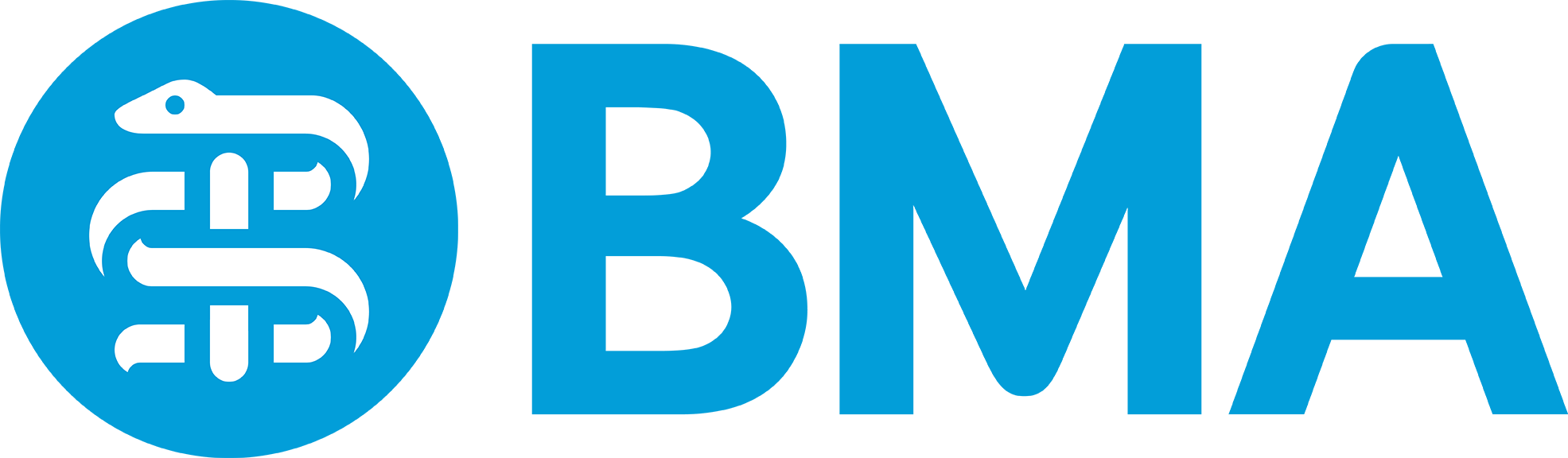 We want patients to 
stand side by side with us call for a return to the GP services we used to be proud of.
27 November, 2024
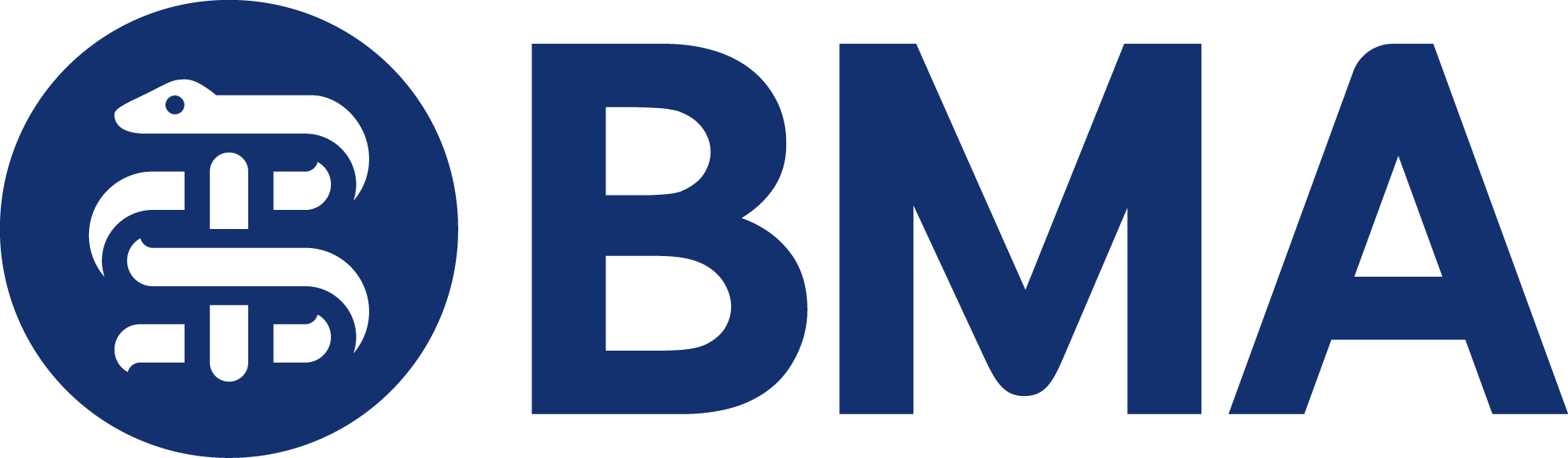 We need your help in supporting our calls of Government to provide the funding for:
More GPs
More Nurses 
More Staff
Modern practice buildings
More appointments for patients
27 November, 2024
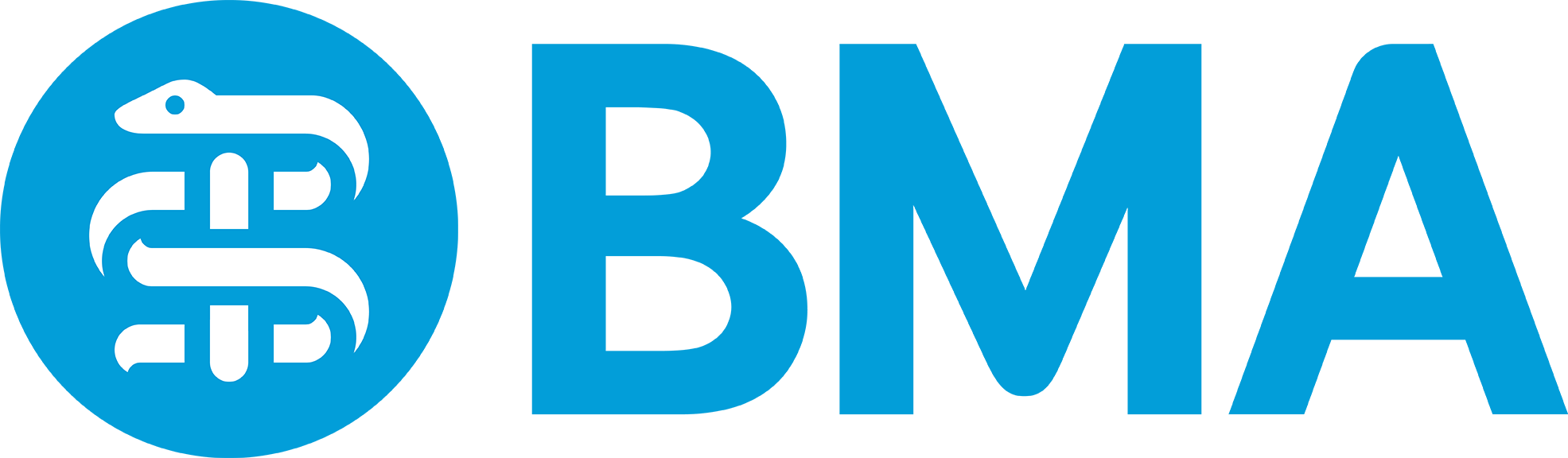 We know patients deserve better than this 
GPs Are On Your Side

bma.org.uk/GPsOnYourSide
27 November, 2024